CESMA UpdateUEMS Council Meeting
London, October 2019
Dr Mark Westwood , President CESMA
Dr Maeve Durkan, Vice-Chair CESMA
2 day meeting* / Nice , 2019 May
Day 1  Workshop 

Writing MCQ

Setting an Oral based examination

Determine pass marks  Angoff , Hoftsee, cohen etc.
2 day meeting* / Nice , 2019 May
Day 2  Workshop 

Exam eligibility

What des exam mean for your specialty
Knowledge only vs competence ; Diploma vs Fellowship

Committee governance and structure

Feedback from examination groups with new exams

Presentations fro those in advance planning on setting new exams
CESMA Program
Day 1  Workshop 

Rotating framework  dictated by UEMS responses & requests

Currently exam driven / focused

Expanding to Appraisal workshop ( Formative & Summative exams)

ETR guidance
CESMA Program
Day 1  Workshop : Planning an exam

What type ?
MCQ, Essay, Oral, Practical, Open book 

What are you examining ?

What is the determination ?Matching the exam format to specialty 

Selecting relevant formats
CESMA Program
Workshop : Planning an exam

Q writing group

Standard setting for the exam

Determination of pass rates and methods

Special thanks to Rob Wright & Chris Plummer
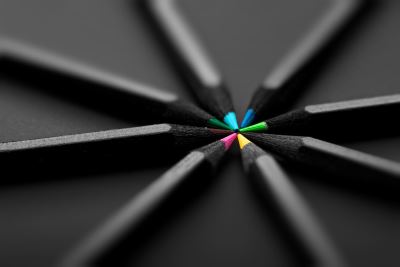 Question writing Workshop
Adapted From CESMA Barcelona , December 2018
c/o Mark Westwood (President) and Maeve Durkan (Vice-President) CESMA

Nick Beeching  UEMS-ID/EBID
20 Sep 2019 Berlin
CESMA Program :
Appraising an exam

Independent assessment of all parts

2 examiners 

Report and feedback 

Hitherto : Summative report of recommendations *
CESMA Program
Workshop Appraising an exam

Hitherto : Summative report of recommendations *

But European Examination now a high power stakes exam

Therefore appraisal is with recommendations for implementation

If criteria not met : Cannot receive CESMA endorsement
CESMA Program
Workshop NEW Examinations

Hitherto : Summative report of recommendations *

But European Examination now a high power stakes exam

New examinations EMERGENT 

Hitherto  NO APPRAISAL OF new EXAMS
But new exams need feedback
Vote proposed for December workshop for Formative Appraisal
CESMA Program
Workshop  What is FORMATIVE appraisal

Guidance

Feedback report

Summative appraisal after 3 years

Then formal UEMS CESMA  validation diploma
Appraisals
Have taken on a vital role as role has emerged

More formal approach

With this has come the need for the report and personal engagement
Day 1 Workshop
Expanded role

Run twice/ year compared to once / year

Increasing attendance ( Doubled)
May 2018 One day only 27
Dec 2018 Two days : Day 1- 35 & Day 2- 49
May 2019 Two days : Day 1 – 26 & Day 2 - 40

Positive feedback and demand for more
Up coming UEMS CESMA meeting Tel Aviv
Day 1  Workshop  

Exam Appraisal 
Within this is the learning for those setting up exams and those with established exams as to what is to be expected

Q writing ( Single best answer)

Judging the pass mark methods
Day 2 Meeting agendas
Update from exam groups  New and old

Experiences from differing exam groups and specialty sections
What has worked and what has not worked

Electronic platform exam delivery vs alternative delivery 
Computer base vs Paper vs Oral exam 

Examination eligibility *
Day 2 : Exam eligibility
Assurances of credentialing

Cost efficient and safety

Recent UK case *
Day 2 : Exam Committee structure
Some have varying sub committees

Some have a single committee
Day 2 : Exam Committee structure  : Thus far
In collaboration with Section &  Board 

Elected Chair

Rotation of Chair every 4 years

Term starts from time of appointment ( not start of exam)

Election 1 year ahead of end of term for chairman elect

Partnership of UEMS section and not  independent of section

Invitation for appraisal must be a JOINT decision between Chair & UEMS Section President
Tel Aviv, 2019 December  , 2019*
Day 1  

Workshop on Appraisals ; MCQ Q writer workshop ; Judging pass mark cut offs

Day 2 : Vote on amendment to appraisal process . Appraisal expectations for Exam boards

Committee governance  & structure ; Exam alliances

What does a UEMS exam demand and mean. New Exam ‘ experiences’ (- & + )

Composing an ETR & alignment to training

Validation of candidate entrants *

Working plan ( open discussion ) for assessing training programs. Where to start ?
Recent Invitation to Turkey – Prof Umut AkyolOn behalf of the Turkish Society of Public Health Medicine
The Role of CESMA in UEMS and the role of UEMS